Ask and Draw Game
How to play:
Give each student a blank piece of paper (a good time to use scrap paper) and access to some coloring pencils. 

Students can ask about the description using, “Does he / she have ____ _____?” or “Is he / she wearing ______?”

Click on the appropriate box to reveal the answer.  

When the students are satisfied with their answers, click on the silhouette to see the answer. 
The student with the picture closest to the answer is the winner. 
You can play multiple times
Choose Your Suspect
Faces
Clothes
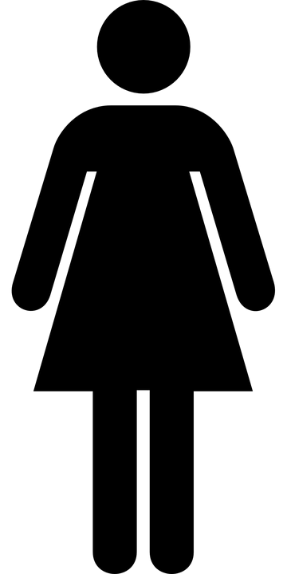 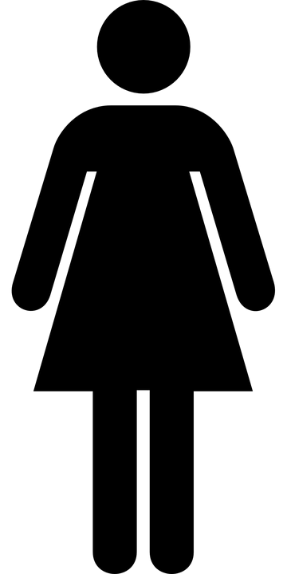 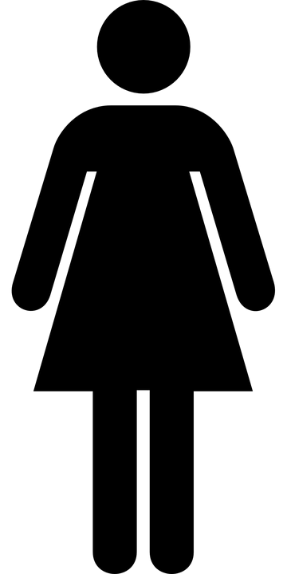 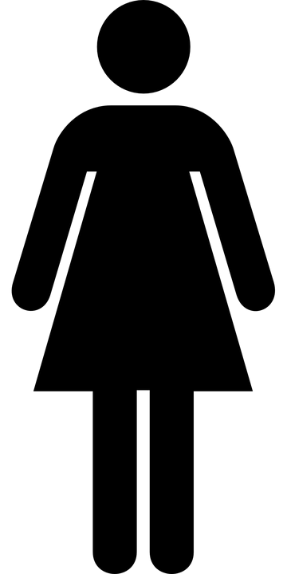 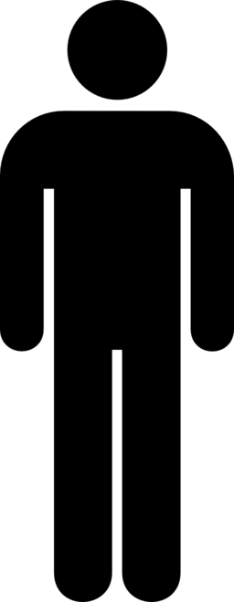 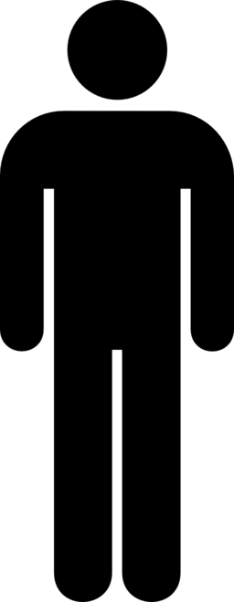 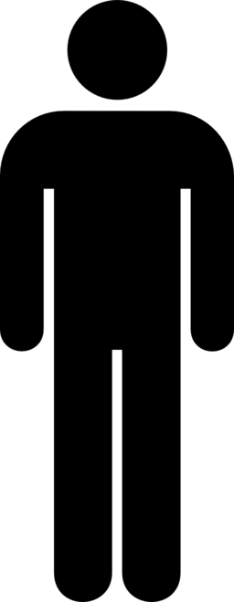 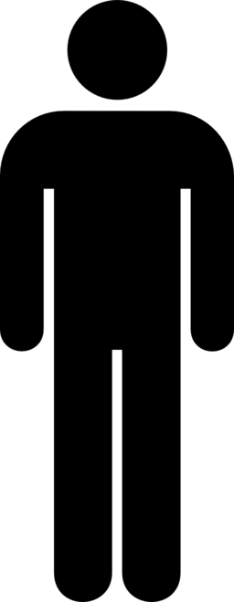 Black Hair
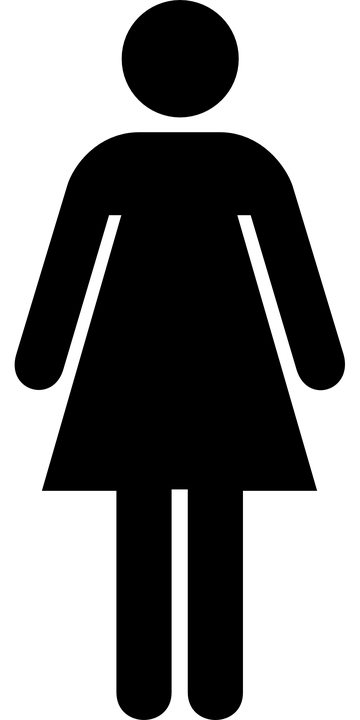 Big Eyes
Blonde Hair
Small Eyes
Brown Hair
Big Nose
Blue Eyes
Red Hair
Yes, she does.
No, she doesn’t.
Brown Eyes
Small Nose
Grey Hair
Green Eyes
Purple Hair
Big Mouth
Curly Hair
Long Hair
Small Mouth
Straight Hair
Average Hair
Wavy Hair
Short Hair
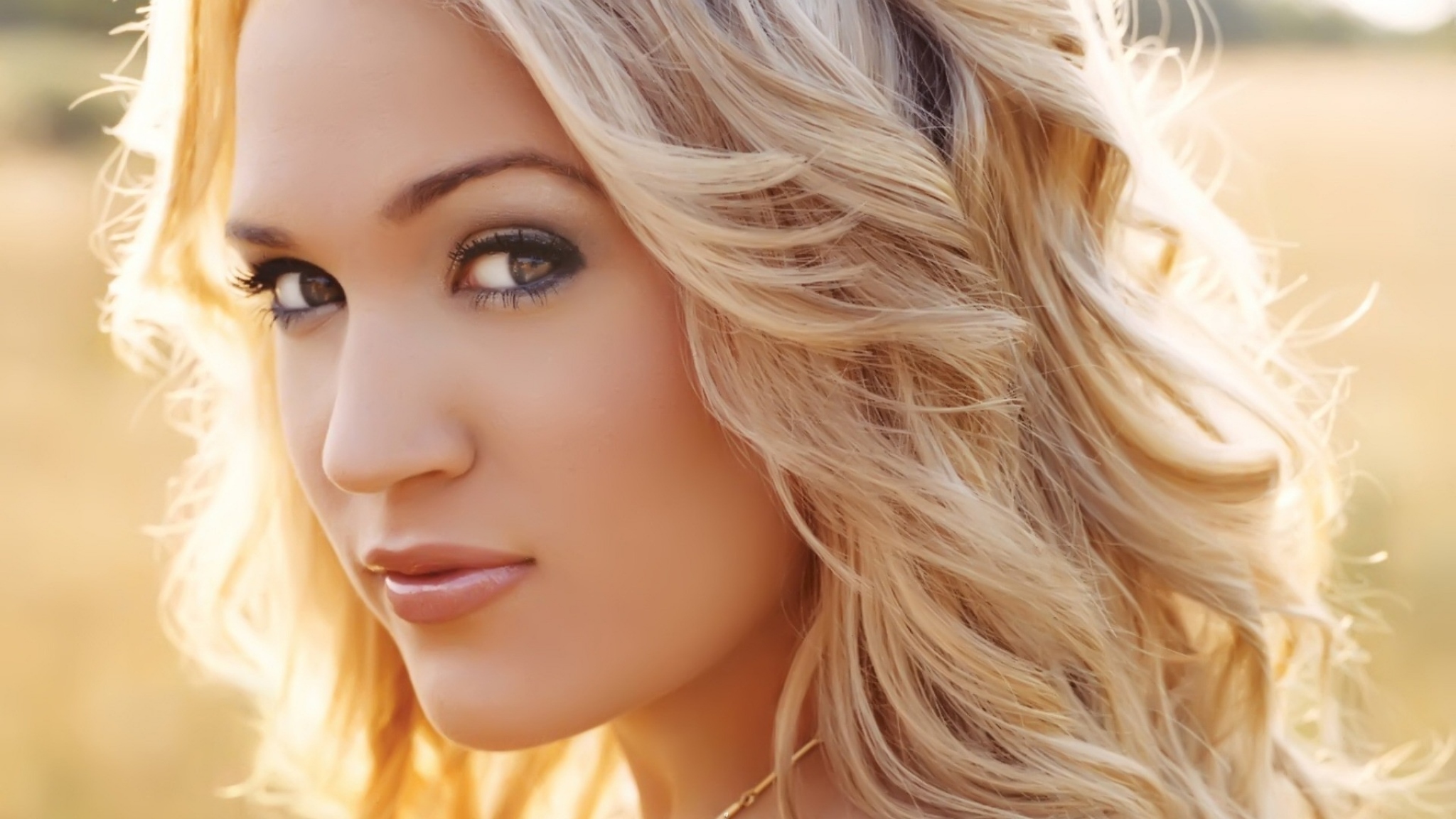 Start
Black Hair
Big Eyes
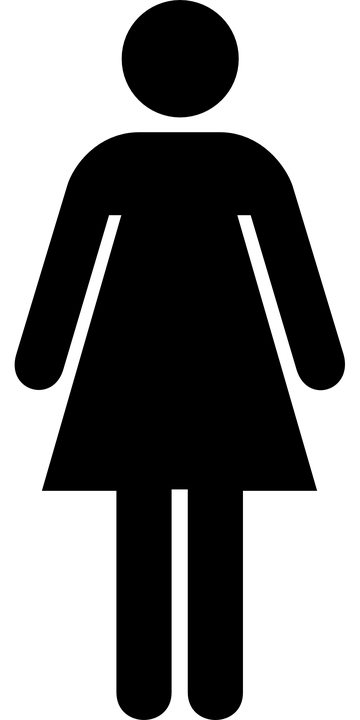 Blonde Hair
Small Eyes
Brown Hair
Big Nose
Blue Eyes
Red Hair
Brown Eyes
Small Nose
No, she doesn’t.
Yes, she does.
Grey Hair
Green Eyes
Purple Hair
Big Mouth
Curly Hair
Long Hair
Small Mouth
Straight Hair
Average Hair
Wavy Hair
Short Hair
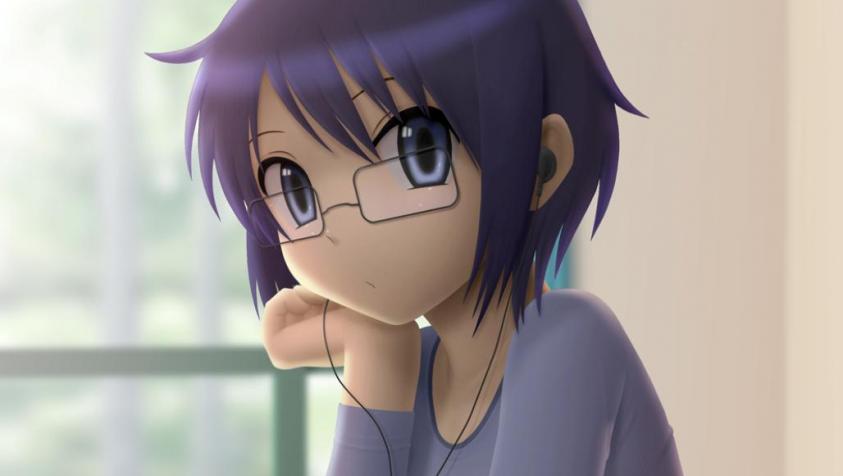 Start
Black Hair
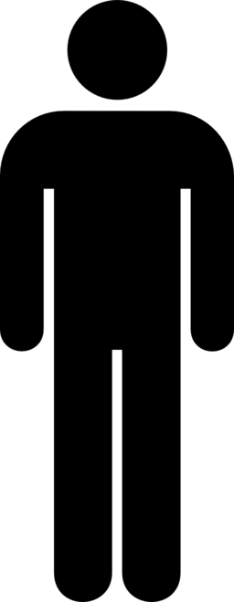 Big Eyes
Blonde Hair
Small Eyes
Brown Hair
Big Nose
Blue Eyes
Red Hair
Brown Eyes
Small Nose
No, he doesn’t.
Yes, he does.
Grey Hair
Green Eyes
No Hair
Big Mouth
Curly Hair
Long Hair
Small Mouth
Straight Hair
Average Hair
Wavy Hair
Short Hair
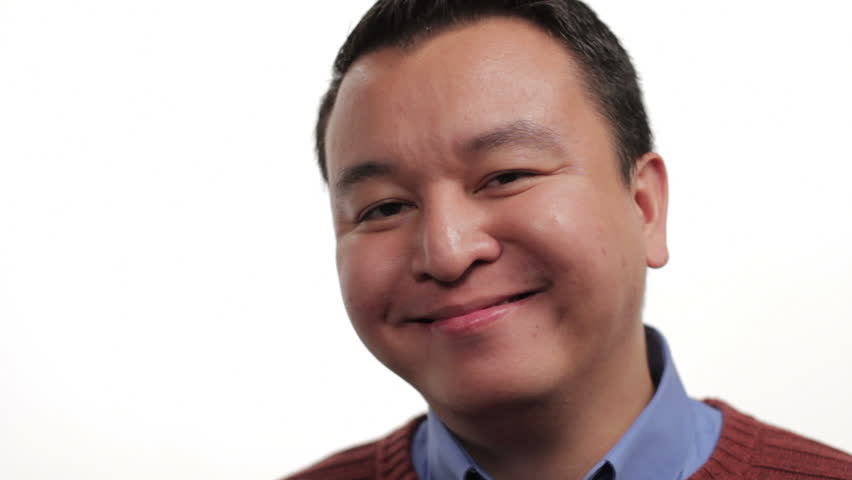 Start
Black Hair
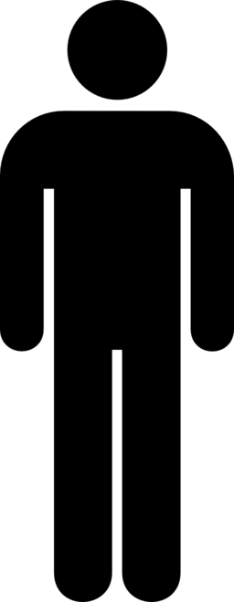 Big Eyes
Blonde Hair
Small Eyes
Brown Hair
Big Nose
Blue Eyes
Red Hair
Brown Eyes
Small Nose
No, he doesn’t.
Yes, he does.
Grey Hair
Green Eyes
No Hair
Big Mouth
Curly Hair
Long Hair
Small Mouth
Straight Hair
Average Hair
Wavy Hair
Short Hair
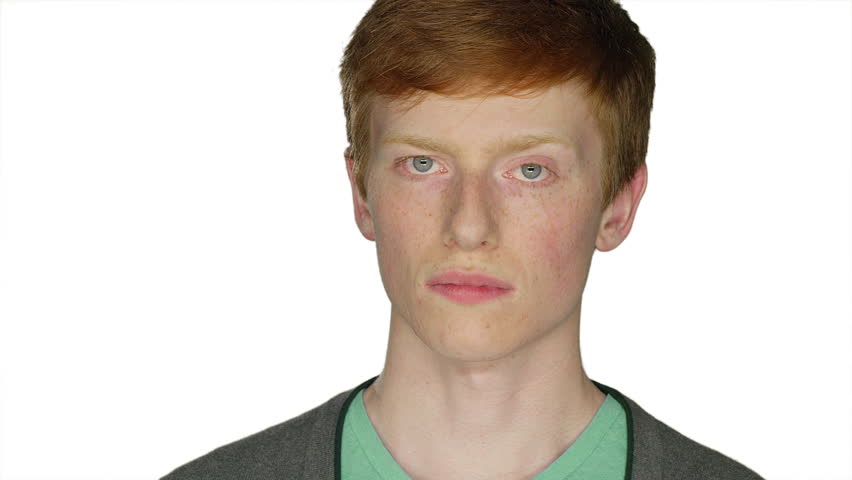 Start
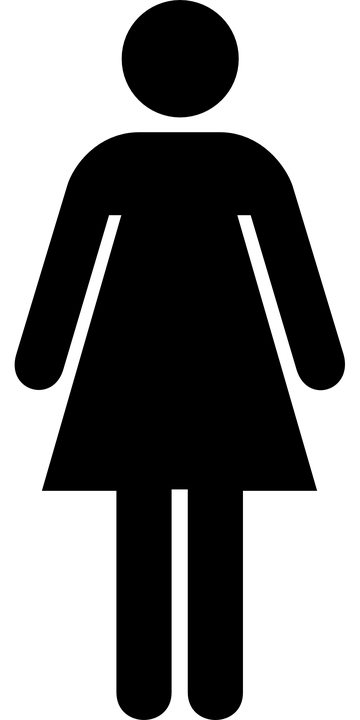 A Hat
A Shirt
A Jacket
Shoes
Sunglasses
Pants
Black Hat
Black Shirt
Black Jacket
Black Shoes
Glasses
Black Pants
Blue Hat
Blue Shirt
Blue Jacket
Blue Shoes
Earrings
Blue Pants
No, she isn’t.
Yes, she is.
Brown Hat
Brown Shirt
Brown Jacket
Brown Shoes
Necklace
Brown Pants
Green Hat
Green Shirt
Green Jacket
Green Shoes
Hand Bag
Green Pants
Red Hat
Red Shirt
Red Jacket
Red Shoes
Watch
Red Pants
White Hat
White Shirt
White Jacket
White Shoes
Scarf
White Pants
Yellow Hat
Yellow Shirt
Yellow Jacket
Yellow Shoes
Belt
Yellow Pants
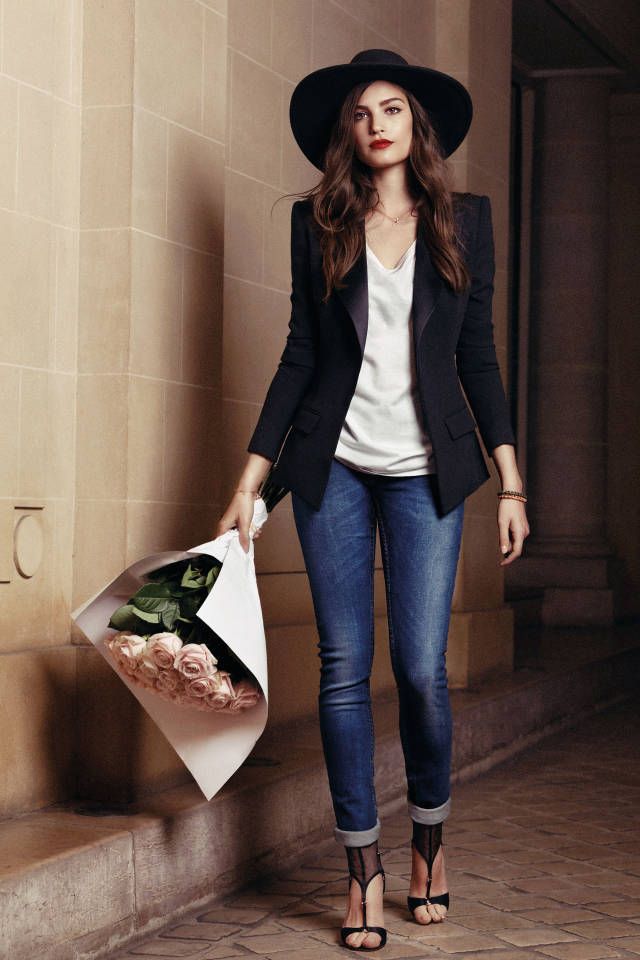 Start
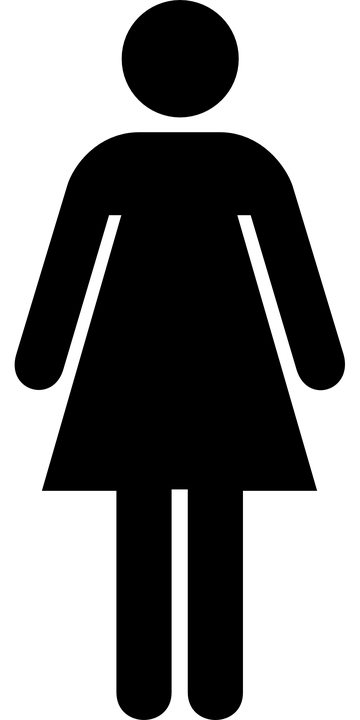 A Hat
A Shirt
A Jacket
Shoes
Sunglasses
Pants
Black Hat
Black Shirt
Black Jacket
Black Shoes
Glasses
Black Pants
Blue Hat
Blue Shirt
Blue Jacket
Blue Shoes
Earrings
Blue Pants
Yes, she is.
No, she isn’t.
Brown Hat
Brown Shirt
Brown Jacket
Brown Shoes
Necklace
Brown Pants
Green Hat
Green Shirt
Green Jacket
Green Shoes
Hand Bag
Green Pants
Red Hat
Red Shirt
Red Jacket
Red Shoes
Watch
Red Pants
White Hat
White Shirt
White Jacket
White Shoes
Scarf
White Pants
Yellow Hat
Yellow Shirt
Yellow Jacket
Yellow Shoes
Belt
Yellow Pants
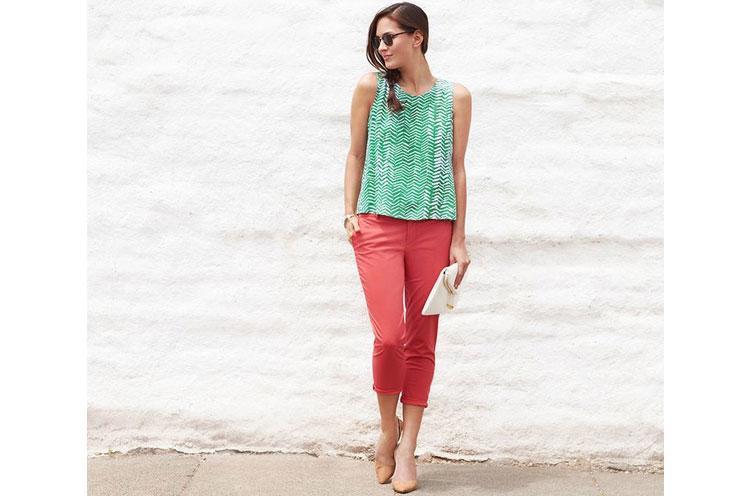 Start
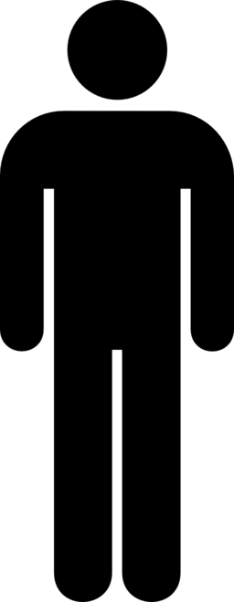 A Hat
A Shirt
A Jacket
Shoes
Sunglasses
Pants
Black Hat
Black Shirt
Black Jacket
Black Shoes
Glasses
Black Pants
Blue Hat
Blue Shirt
Blue Jacket
Blue Shoes
Earrings
Blue Pants
Yes, he is.
No, he isn’t.
Brown Hat
Brown Shirt
Brown Jacket
Brown Shoes
Necklace
Brown Pants
Green Hat
Green Shirt
Green Jacket
Green Shoes
Hand Bag
Green Pants
Red Hat
Red Shirt
Red Jacket
Red Shoes
Watch
Red Pants
White Hat
White Shirt
White Jacket
White Shoes
Scarf
White Pants
Yellow Hat
Yellow Shirt
Yellow Jacket
Yellow Shoes
Belt
Yellow Pants
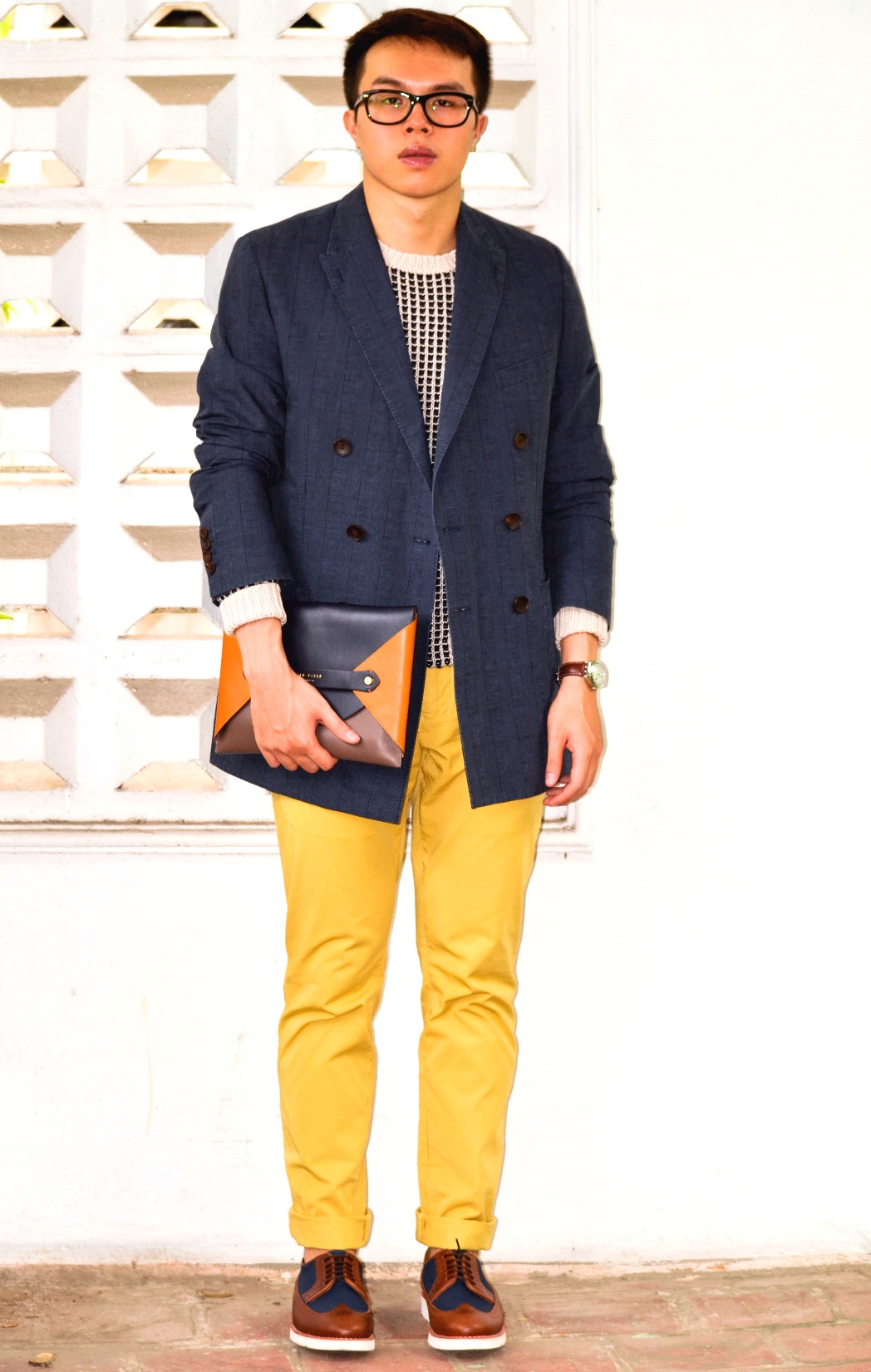 Start
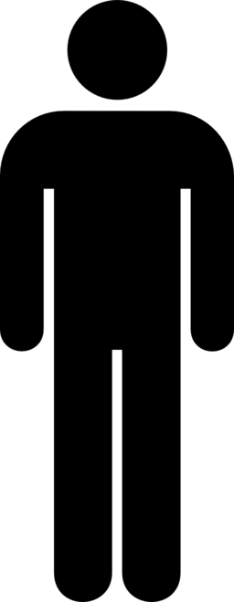 A Hat
A Shirt
A Jacket
Shoes
Sunglasses
Pants
Black Hat
Black Shirt
Black Jacket
Black Shoes
Glasses
Black Pants
Blue Hat
Blue Shirt
Blue Jacket
Blue Shoes
Earrings
Blue Pants
No, he isn’t.
Yes, he is.
Brown Hat
Brown Shirt
Brown Jacket
Brown Shoes
Necklace
Brown Pants
Green Hat
Green Shirt
Green Jacket
Green Shoes
Hand Bag
Green Pants
Red Hat
Red Shirt
Red Jacket
Red Shoes
Watch
Red Pants
White Hat
White Shirt
White Jacket
White Shoes
Scarf
White Pants
Yellow Hat
Yellow Shirt
Yellow Jacket
Yellow Shoes
Belt
Yellow Pants
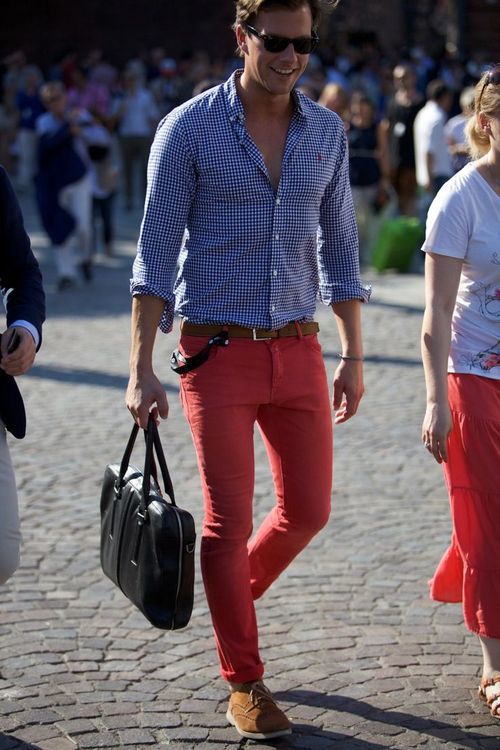 Start